Figure 4. Connections of the pre-SMA, SMA and MC. Bar graphs represent the number of tracks connecting the ...
Cereb Cortex, Volume 14, Issue 12, December 2004, Pages 1302–1309, https://doi.org/10.1093/cercor/bhh091
The content of this slide may be subject to copyright: please see the slide notes for details.
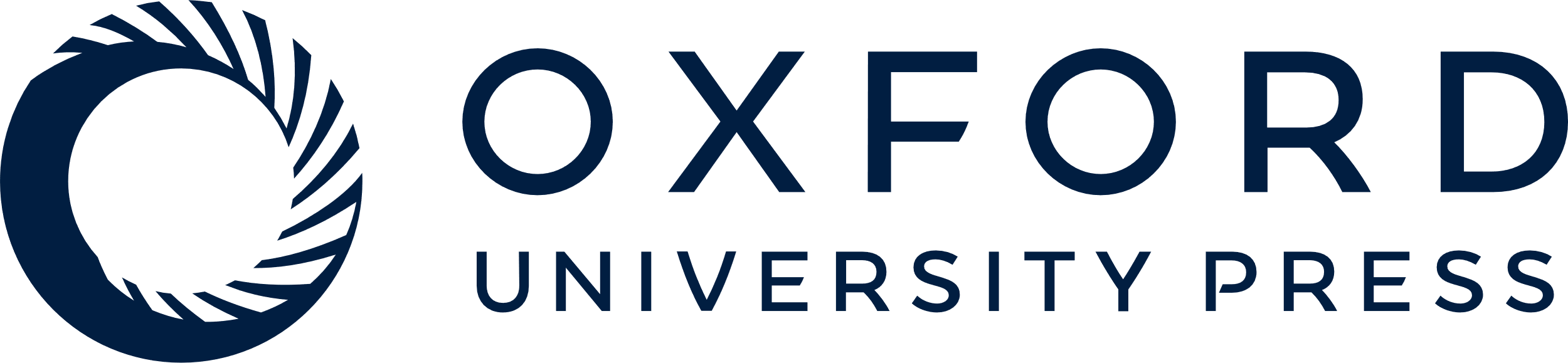 [Speaker Notes: Figure 4. Connections of the pre-SMA, SMA and MC. Bar graphs represent the number of tracks connecting the pre-SMA, SMA and MC with each one of the four striatal regions in the left and the right hemispheres.


Unless provided in the caption above, the following copyright applies to the content of this slide:]